經濟部產業發展署113年度金屬加工設備效能提升計畫
疫後特別預算-金屬產業智慧機上盒輔導計畫
報告人：ＯＯＯ（姓名／職稱）
廠商基本資訊-申請政府計畫相關經歷及減碳策略執行紀錄
受輔導業者SMU/SMB/機械雲/AI/TPS等申請紀錄說明表(無申請紀錄請填寫無)
受輔導業者實施組織碳盤查/產品碳足跡紀錄說明表(未曾實施請填寫無)
1
簡 報 大 綱
壹、 計畫內容 
受輔導業者面臨問題與需求
解決方案
本計畫查核工作項目及執行進度說明
人力與經費說明
貳、預期效益
參、附錄：一頁摘要說明資料、基本資料、設備聯網列表、本案硬體列表、本案資訊流列表
2
壹、計畫內容
一、受輔導業者面臨問題與需求(1/5)
請說明受輔導業者之客戶在是否有特殊需求，如：要求受輔導單位必須具有生產的可追溯性；或該產業已形成的要求，如：產品加工之尺寸精度須提高至2μm以下等。
(一)外在環境需求說明
3
壹、計畫內容
一、受輔導業者面臨問題與需求(2/5)
請說明受輔導業者主要生產產品及其生產流程(工序)，需標註：流程序、流程名稱、管理方式、工件簡稱、設備種類、台數、是否已連結SMB、屬本計畫成果落實範疇等，請參考以下範例自行調整流程數量與相關說明。
(二)主要產品及其生產流程
產品圖例
使用設備圖例
範例：
1.訂單
2.倉儲
3.工單
4.車削
5.熱處理(外)
流程序/流程名稱
人工/ERP
人工
人工/excel
人工/SMB
人工/委外
管理方式
鋼棒
鋼棒
鋼棒
鋼棒粗胚
粗胚
工件簡稱
貨車/ERP
堆高機/貨架
料箱/-
車床
外包
設備種類
2台
1台/ 100貨位
1台/ 100貨位
5台
5台
台數
非本案範疇
本案相關範疇
本案相關範疇
本案相關範疇
非本案範疇
屬本計畫實施範疇
6.研磨
7.品檢(抽)
8.倉儲
9.出貨
人工/SMB
人工
人工
人工/ERP
粗胚成品
成品
成品
成品
磨床
三次元量床
堆高機/貨架
貨車/ERP
5台
1台
1台/100貨位
2台
本案相關範疇
非本案範疇
本案相關範疇
非本案範疇
4
壹、計畫內容
一、受輔導業者面臨問題與需求(3/5)
(三)生產現場管理摘要說明
常有之客戶每次下訂數量或平均下單量
分配到生產線生產時所要求的工單生產量
可用整個工廠每天幾次，或一台設備每天幾次
如果要變更製品，要花多久的時間才能讓下一個製品開始生產
5
壹、計畫內容
一、受輔導業者面臨問題與需求(4/5)
請以圖例說明廠區設備配置情形(所列設備應與本案相關)與物流動線(如下圖舉一例表示)，並請標註包含：各類設備擺放位置、在製品擺放區域、庫存品擺放區域、可視化生產看板擺放位置等。
若本計畫執行涉及廠區Layout配置調整貨物流動線調整者，請再補充說明(可用其他顏色表示)。
(四)廠區Layout配置與物流動線
範例：
車床
#1
車床
#2
車床
#3
車床
#4
車床
#5
磨床
#6
磨床
#7
磨床
#8
磨床
#9
待加工
待加工
待加工
完工區
完工區
完工區
品檢室
辦公室
可視化看板
出貨區
半成品
待檢區/已檢查區
進貨
待檢區/
已檢查區
生管
2F
貨架
大門
6
壹、計畫內容
一、受輔導業者面臨問題與需求(5/5)
請圖文並茂說明受輔導業者痛點、遭遇之瓶頸、與其中擬透過本計畫解決的事項， 如：因應國外客戶要求需於O年內逐步建立生產履歷以滿足生產可溯性之需求、插單過於頻繁，導致生產現場管理混亂，訂單達交率過低或產品精度要求提高，導致良品率降低，不符成本等。
(五)受輔導業者需求說明
7
壹、計畫內容
二、解決方案(1/14)
(請製表說明本案進行聯網的設備與SMB對應表，並繪製解決方案之系統架構圖，須與本案所連結的機械設備及採用的裝置相關。)
(一)設備聯網之系統架構(1/2)
1.設備名稱、控制器、SMB對照表(提案時應列舉型號/驗收時應列舉序號)
本案規劃完成_〇_台設備聯網，使用_〇_台SMB。
本案設備聯網數量占全廠百分比為OO/OO，_____%。
上述設備聯網□是／□否為前後站生產製程。
8
壹、計畫內容
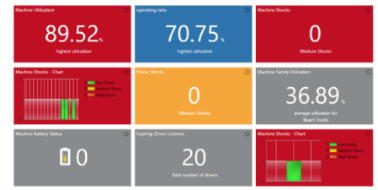 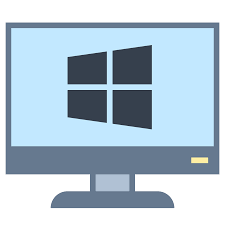 顯示裝置說明
設備稼動率監看
生產進度監看
設備警報推播
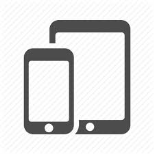 二、解決方案(2/14)
(一)設備聯網之系統架構(2/2)
行動裝置
生產看板
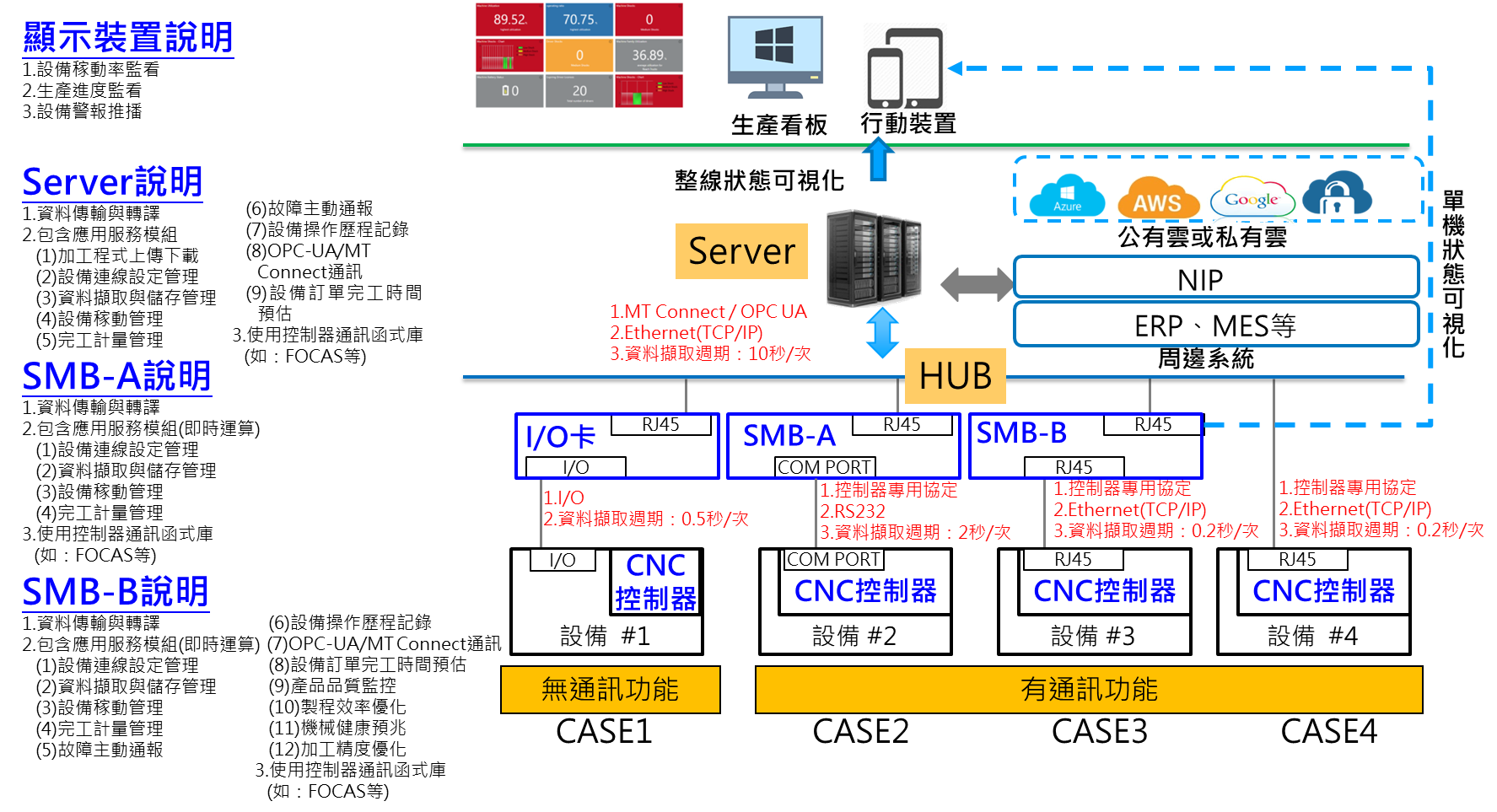 Server說明
資料傳輸與轉譯
包含應用服務模組
(1)加工程式上傳下載
(2)設備連線設定管理
(3)資料擷取與儲存管理
(4)設備稼動管理
(5)完工計量管理
2.系統架構圖
整線狀態可視化
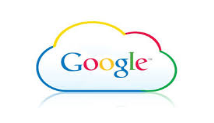 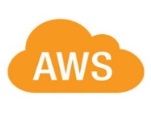 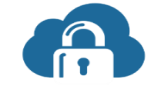 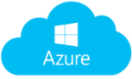 單機狀態可視化
(6)故障主動通報
(7)設備操作歷程記錄
(8)OPC-UA/MT Connect通訊
(9)設備訂單完工時間預估
使用控制器通訊函式庫
(如：FOCAS等)
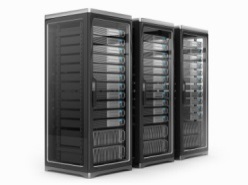 公有雲或私有雲
Server
NIP
MT Connect / OPC UA
Ethernet(TCP/IP)
資料擷取週期：10秒/次
ERP、MES等
周邊系統
HUB
SMB-A說明
資料傳輸與轉譯
包含應用服務模組(即時運算)
(1)設備連線設定管理
(2)資料擷取與儲存管理
(3)設備稼動管理
(4)完工計量管理
使用控制器通訊函式庫
(如：FOCAS等)
SMB-B
SMB-A
I/O卡
RJ45
RJ45
RJ45
控制器專用協定
Ethernet(TCP/IP)
資料擷取週期：0.2秒/次
控制器專用協定
Ethernet(TCP/IP)
資料擷取週期：0.2秒/次
控制器專用協定
RS232
資料擷取週期：2秒/次
I/O
資料擷取週期：0.5秒/次
I/O
COM PORT
RJ45
SMB-B說明
資料傳輸與轉譯
包含應用服務模組(即時運算)
(1)設備連線設定管理
(2)資料擷取與儲存管理
(3)設備稼動管理
(4)完工計量管理
(5)故障主動通報
(6)設備操作歷程記錄
(7)OPC-UA/MT Connect通訊
(8)設備訂單完工時間預估
(9)產品品質監控
(10)製程效率優化
(11)機械健康預兆
(12)加工精度優化
使用控制器通訊函式庫
(如：FOCAS等)
CNC
控制器
COM PORT
RJ45
RJ45
I/O
CNC控制器
CNC控制器
CNC控制器
無通訊功能
有通訊功能
設備  #1
設備 #2
設備 #3
設備  #4
CASE1
CASE2
CASE3
CASE4
9
壹、計畫內容
二、解決方案(3/14)
本計畫擬於○○○○○○○生產線(產線地址：○○○縣市○○○路○○號○○○廠)，導入智慧機上盒相關智慧化技術。
本案規劃　　台設備聯網(本廠內共　　台設備，其中　　台曾接受SMB輔導聯網，本案新增　　台設備聯網，　　台設備尚未聯網)，本案擬使用____台SMB，SMB硬體品牌為　　　　，SMB軟體品牌為　　。　
本案規劃架設____組伺服器、使用____台聯網中介裝置(HUB/Router/AP/Gateway)
受輔導業者□未使用/ □已使用ERP系統，其品牌為_________________。
本案SMB或Server□未與/ □已與該ERP系統整合(指具資料轉換)。
受輔導業者□未使用/ □已使用MES系統，其品牌為_________________。
本案SMB或Server□未與/ □已與該MES系統整合(指具資料轉換)。
本案SMB或Server□已與受輔導業者______________________系統整合。
受輔導業者□ 無／□ 有　　人資訊管理系統（MIS)人員。
受輔導業者□ 無／□ 有實施精實管理（TPS)。
受輔導業者□ 未/  □ 曾實施組織探盤查
可視化呈現方式(可複選)： □機台螢幕/ □戰情室看板/ □行動裝置/ □其它：____________。
10
壹、計畫內容
二、解決方案(4/14)
(二)本案設備導入SMB軟體功能
11
功能圖示
壹、計畫內容
二、解決方案(5/14)
(請以本案所達成有關SMB與各類機械設備建立連線的參數設定與聯網機械設備管理(如：新增、刪除、修改)的軟體功能及其可視化畫面為例，說明其細部功能)
(二)本案設備導入SMB軟體功能
A.設備連線設定管理功能
細部功能說明：
12
功能圖示
壹、計畫內容
二、解決方案(6/14)
(請以本案所達成有關SMB由機械設備擷取資料的軟體，並具備對機械設備所傳輸之資料進行處理、儲存、轉譯等功能及其可視化畫面為例，說明其細部功能)
(二)本案設備導入SMB軟體功能
B.資料擷取與儲存管理功能
細部功能說明：
資料擷取格式：如：CSV
資料擷取週期：如：500ms
13
功能圖示
壹、計畫內容
二、解決方案(7/14)
(二)本案設備導入SMB軟體功能
C.設備稼動管理功能
細部功能說明：
14
功能圖示
壹、計畫內容
二、解決方案(8/14)
(二)本案設備導入SMB軟體功能
D.完工計量管理功能
細部功能說明：
15
功能圖示
壹、計畫內容
二、解決方案(9/14)
(二)本案設備導入SMB軟體功能
E.設備操作歷程記錄功能
細部功能說明：
16
功能圖示
壹、計畫內容
二、解決方案(10/14)
(二)本案設備導入SMB軟體功能
F.設備故障主動通報功能
細部功能說明：
17
功能圖示
壹、計畫內容
二、解決方案(11/14)
(二)本案設備導入SMB軟體功能
G.設備能耗估算功能
細部功能說明：
18
功能圖示
壹、計畫內容
二、解決方案(12/14)
(本案若無，可請刪除此頁)
(二)本案設備導入SMB軟體功能
H.設備工單完工時間預估
細部功能說明：
19
功能圖示
壹、計畫內容
二、解決方案(13/14)
(本案若無，可請刪除此頁)
(二)本案設備導入SMB軟體功能
□.其他功能
細部功能說明：
20
壹、計畫內容
二、解決方案(14/14)
(三)輔導單位資訊安全導入
請說明輔導單位軟體資訊安全檢測規劃，若本案為輔導單位第4案之提案計畫，應提供源碼掃描之資訊安全弱點掃描報告，且高度(含)以上風險應為0項。
請說明輔導單位軟體資訊安全改善之長期規劃做法，如：擬長期合作之資安單位、弱點掃瞄預計實施程度，已知資安弱點之改善規劃。
(四)受輔導業者資訊安全導入規劃
其他資安說明，如：本計畫導入受輔導業者場域之建議資安實施措施相關規劃
21
壹、計畫內容
「完成日期(月/日)」、「累計執行進度%」，請勿重複相同時間及進度數字。
三、本計畫查核工作項目及執行進度說明
22
壹、計畫內容
四、人力與經費說明(1/3)
(一) 本計畫人力需求
23
[Speaker Notes: 身份證字號欄是否刪除??]
壹、計畫內容
四、人力與經費說明(2/3)
(二) 經費預算表
計畫總經費：             元(政府輔導經費：           元，          %；廠商自籌款：          元，           %)
單位：元
24
壹、計畫內容
四、人力與經費說明(3/3)
註:(單價新臺幣一萬元以上(含)之材料費應改列為業務費)
(三) 經費明細表
1. 業務費 (如代辦加工費及專業服務費)明細表
25
貳、預期效益
、量化效益
(請填入計畫書所列量化效益，並說明其估算方式)
二、質化效益
(請說明藉由本輔導案除量化效益外，可達成之其他效益)
26
參、附錄：一頁摘要說明資料
(請依個案情況填寫，提案時成果效益部分請填寫預期成效，驗收時需則提供輔導前後之差異，並依實際狀況調整內容）
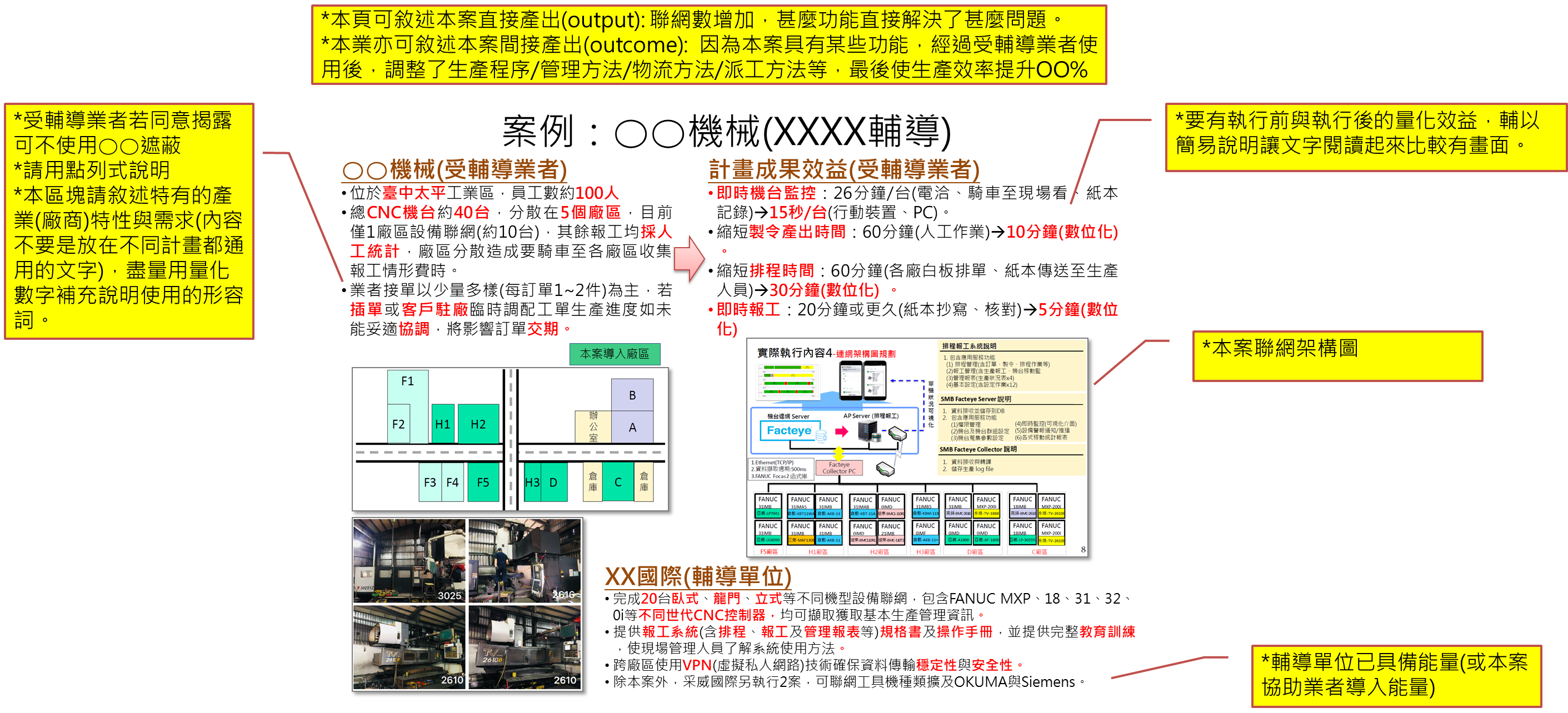 範例：
27
[Speaker Notes: 建議量化？]
參、附錄：一頁摘要說明資料
格式：
計畫成果效益(受輔導業者)
〇〇塑膠(受輔導業者)
０００
０００
照片或圖示
００００(輔導單位)
０００
28
[Speaker Notes: 建議量化？]
參、附錄：基本資料(1/2)
一、受輔導業者：
參、附錄：基本資料(2/2)
二、輔導單位：
30
參、附錄：本案系統硬體規格說明
一、 SMB規格:


二、Server規格:


三、周邊硬體規格:
31